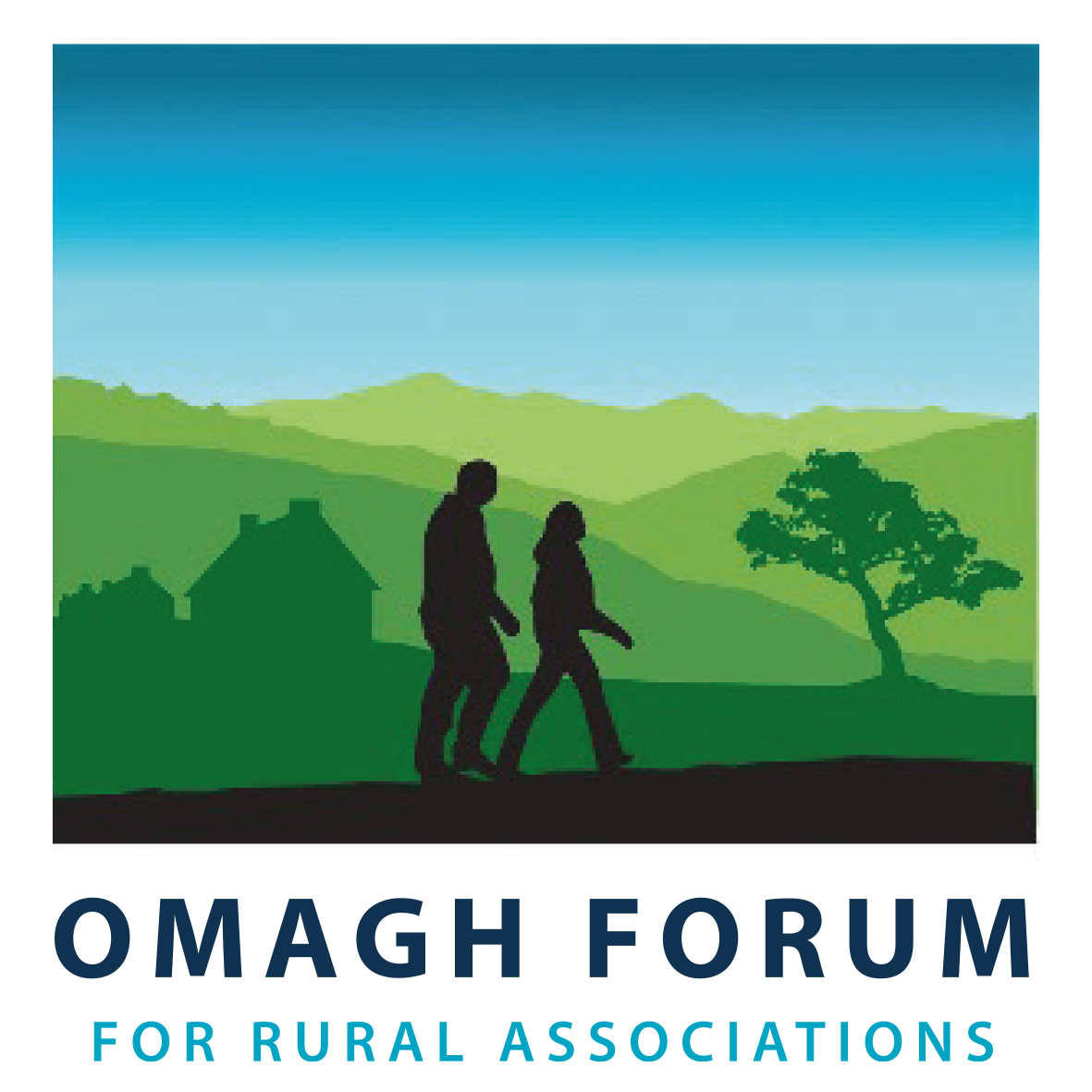 Omagh Forum for Rural Associations
33rd Annual General Meeting
Thursday 19th October 2023
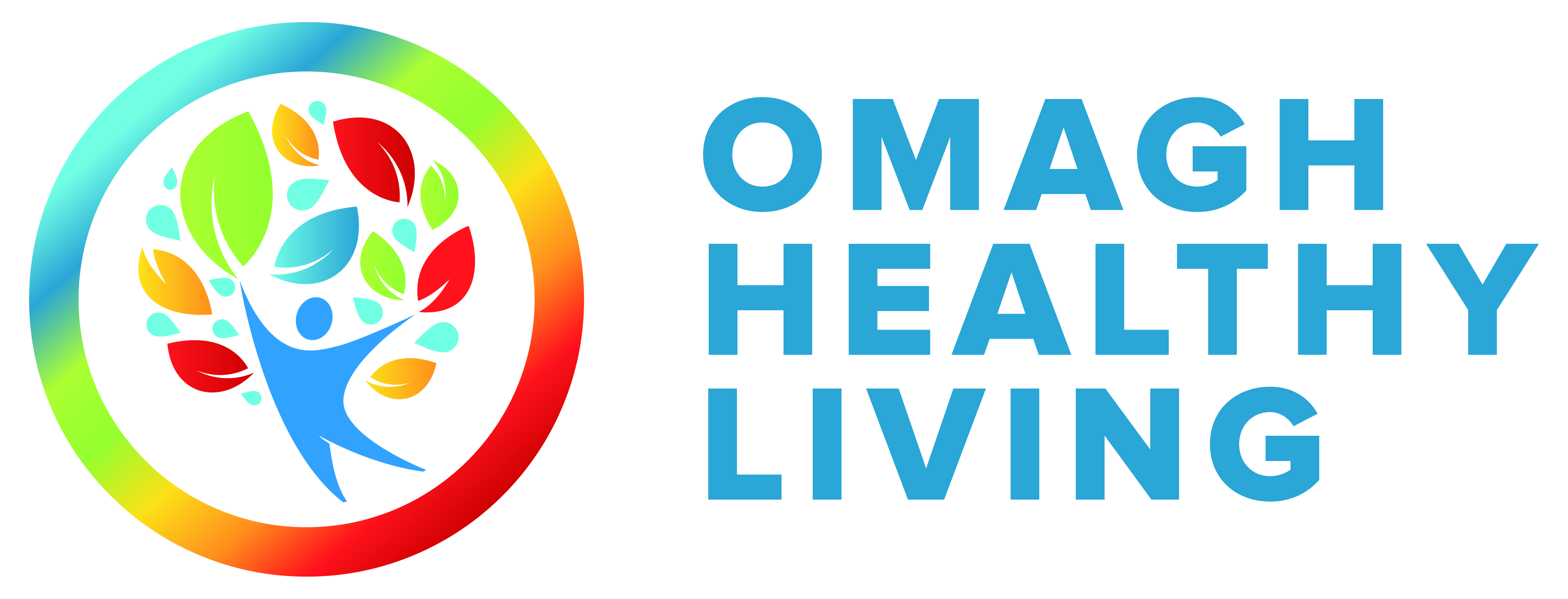 Guest Speaker:Margaret Mc Closkey Money & Pensions Service (MAPS)
Legal Responsibility to implement a Financial Wellbeing StrategyNorthern Ireland
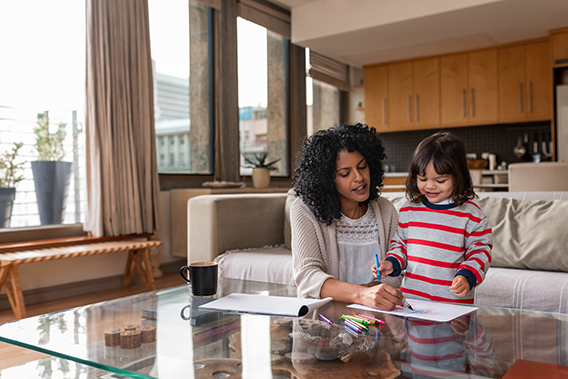 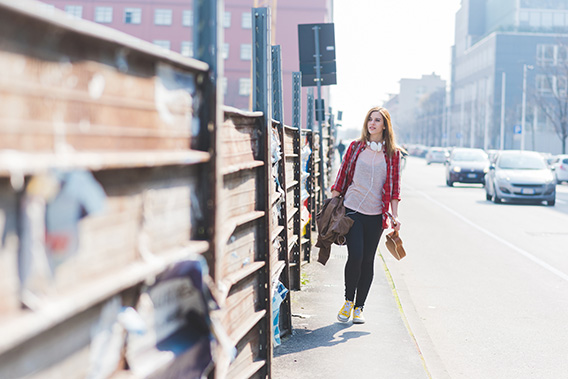 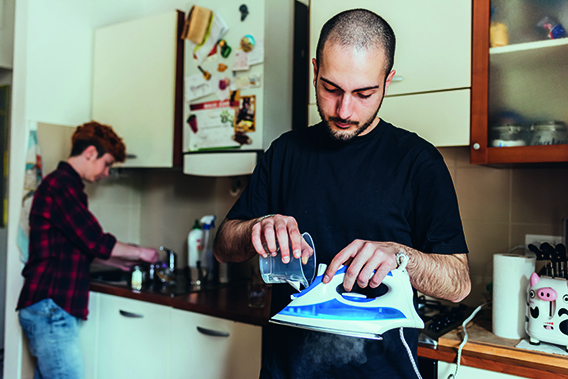 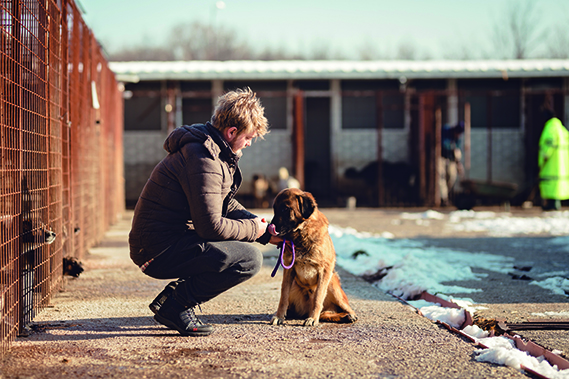 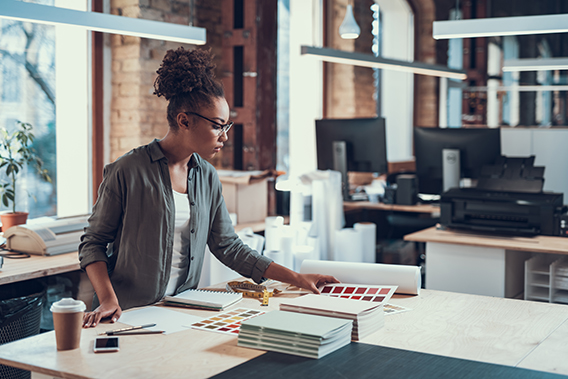 Financial Foundations
Nation  
of Savers
Credit Counts
Better Debt Advice
Future Focus
2030 NATIONAL GOAL
2030 NATIONAL GOAL
2030 NATIONAL GOAL
2030 NATIONAL GOAL
2030 NATIONAL GOAL
37,000 
fewer 
(down from 164,000)
people often using credit to buy food or pay bills.
35,000
more 
(up from 30,000)
people accessing debt advice.
35,000 
more 
(up from 254,000)
working- age ‘struggling’ and ‘squeezed’ people saving regularly.
120,000 
more
(up from 560,000) 
people understanding enough to plan for, and in, later life.
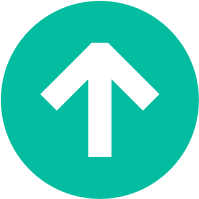 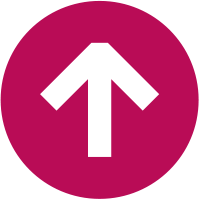 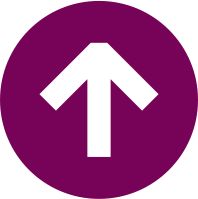 60,000 
more 
(up from 155,000) 
children and young people getting a meaningful financial education.
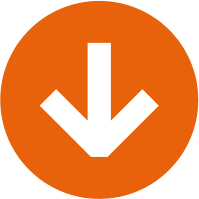 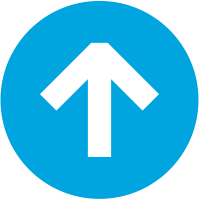 3
3
OECD G20 rankings
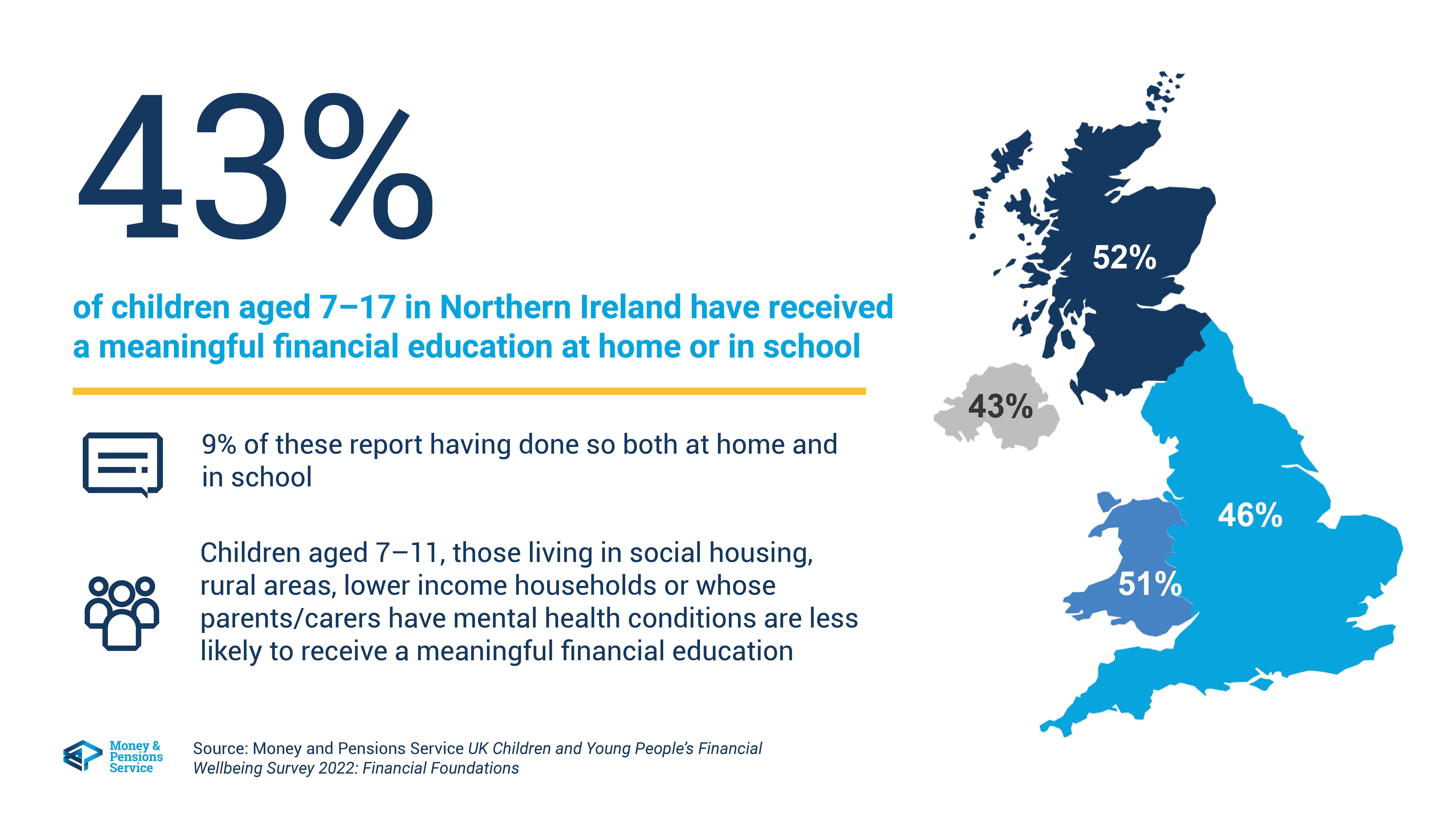 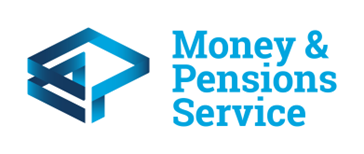 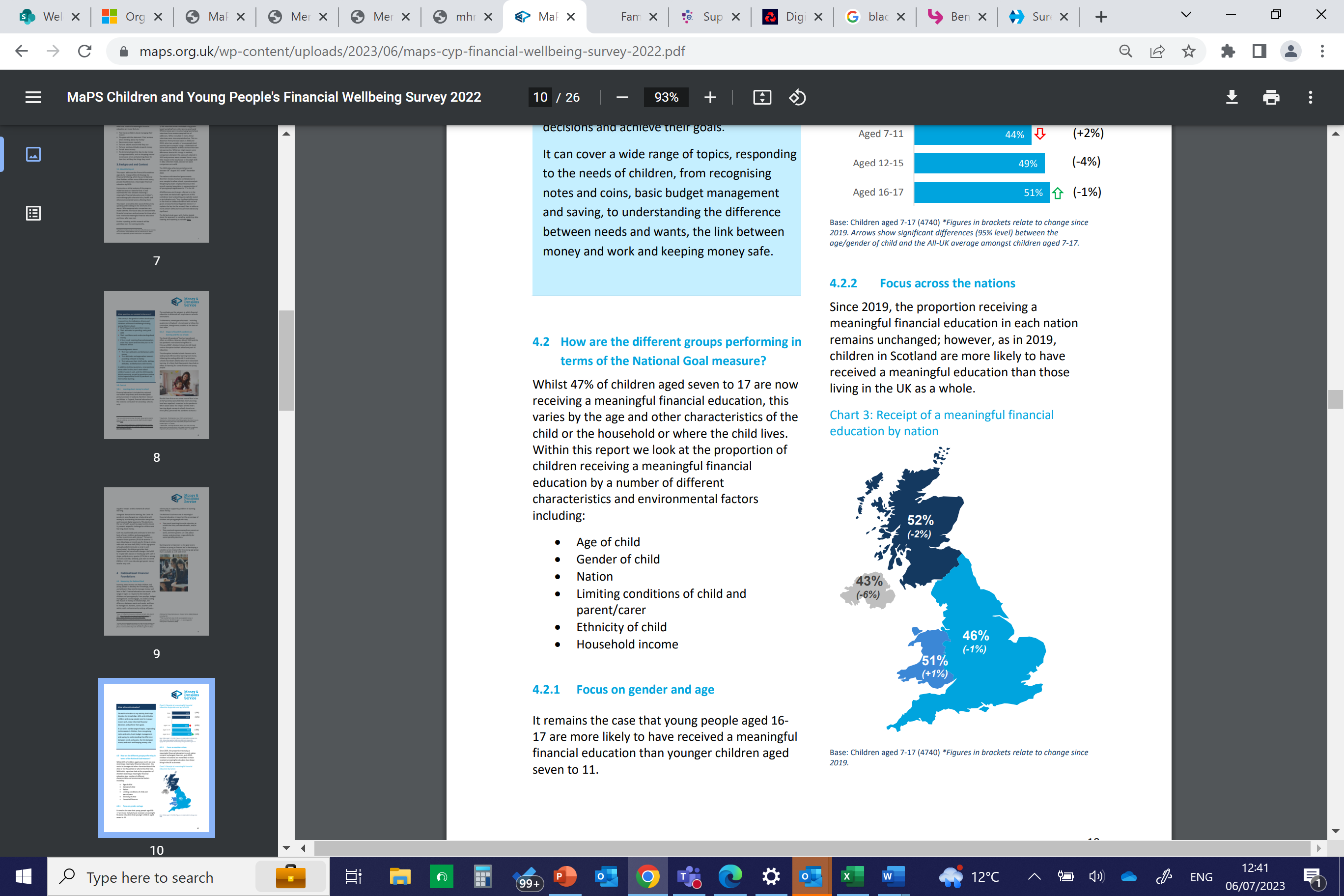 4
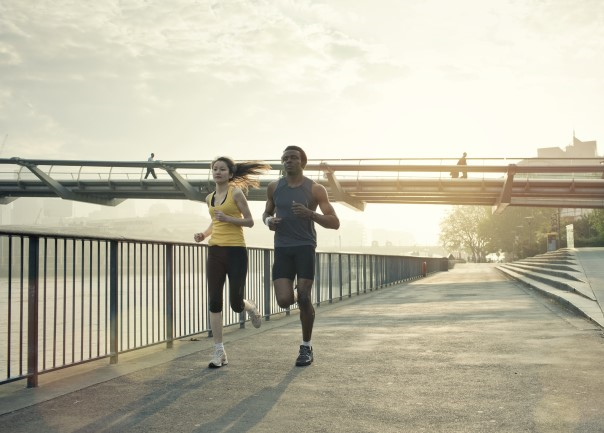 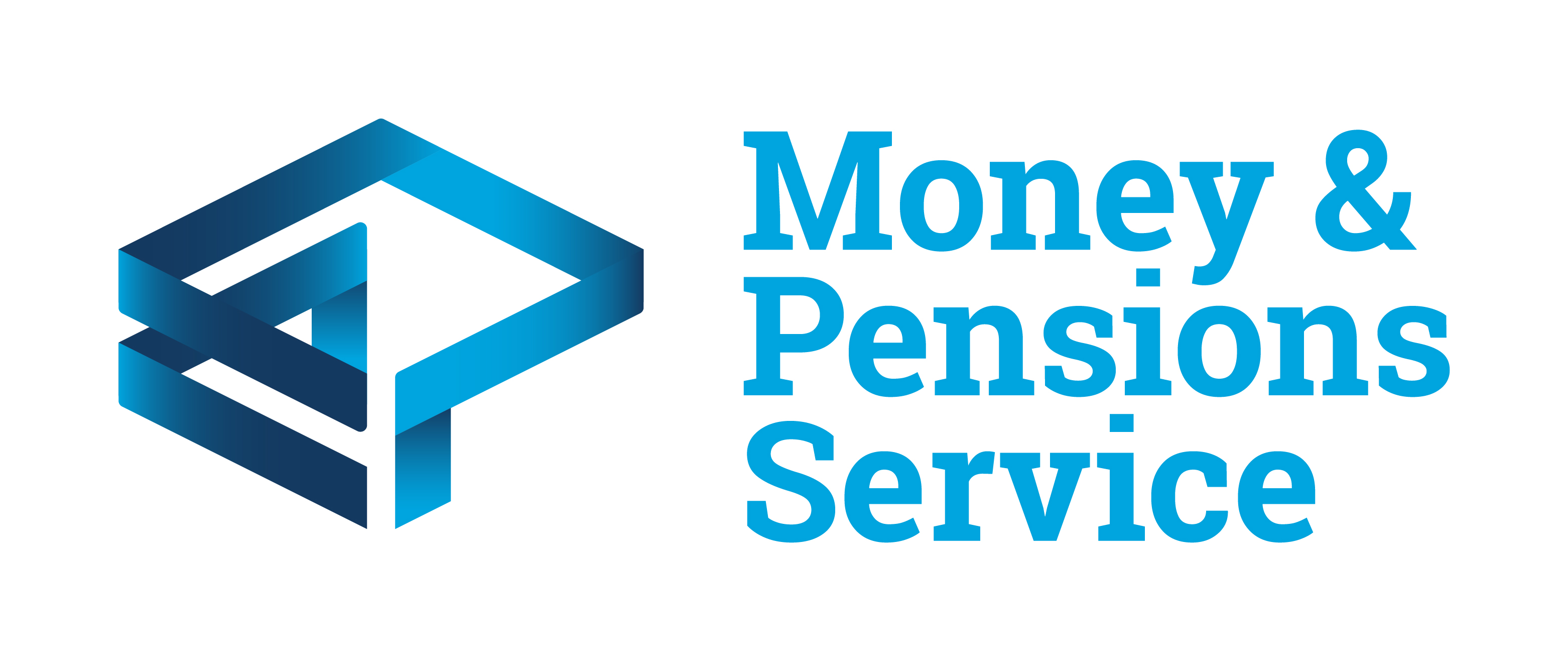 NI Financial Wellbeing Survey 2021 your money
13%
26%*
often use a credit card, overdraft or borrow money to buy food or pay bills because they have run short of money
couldn’t pay unexpected bill of £300 from spare money or affordable borrowing
55%
51%
could last three months or more without borrowing if they lose their main source of income
with bills or credit commitments struggle to keep up, are falling behind or have fallen behind with their commitments
60%*
50%
do not have a plan for their finances in retirement
do not feel confident managing their money
* based on working age population
#UKFinancialWellbeing
5
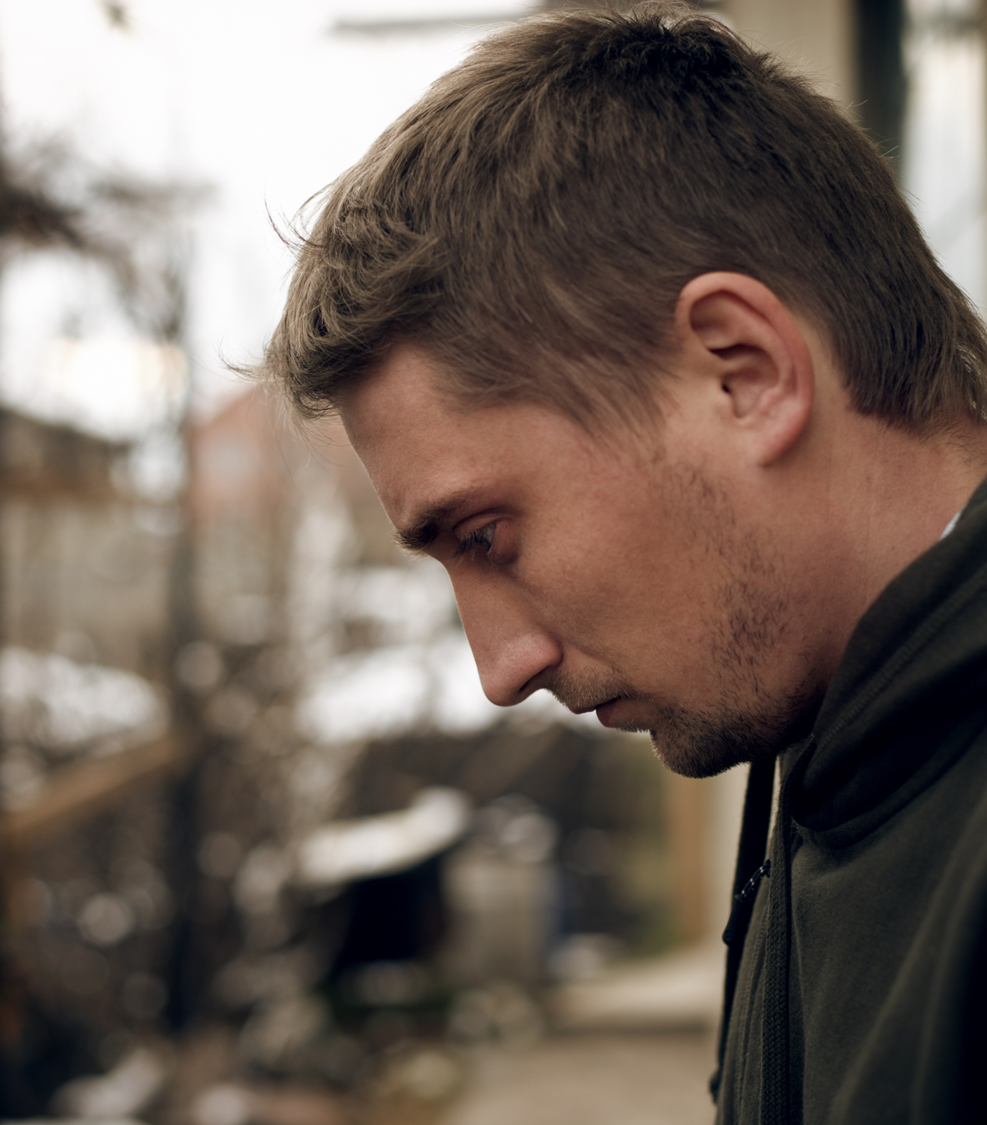 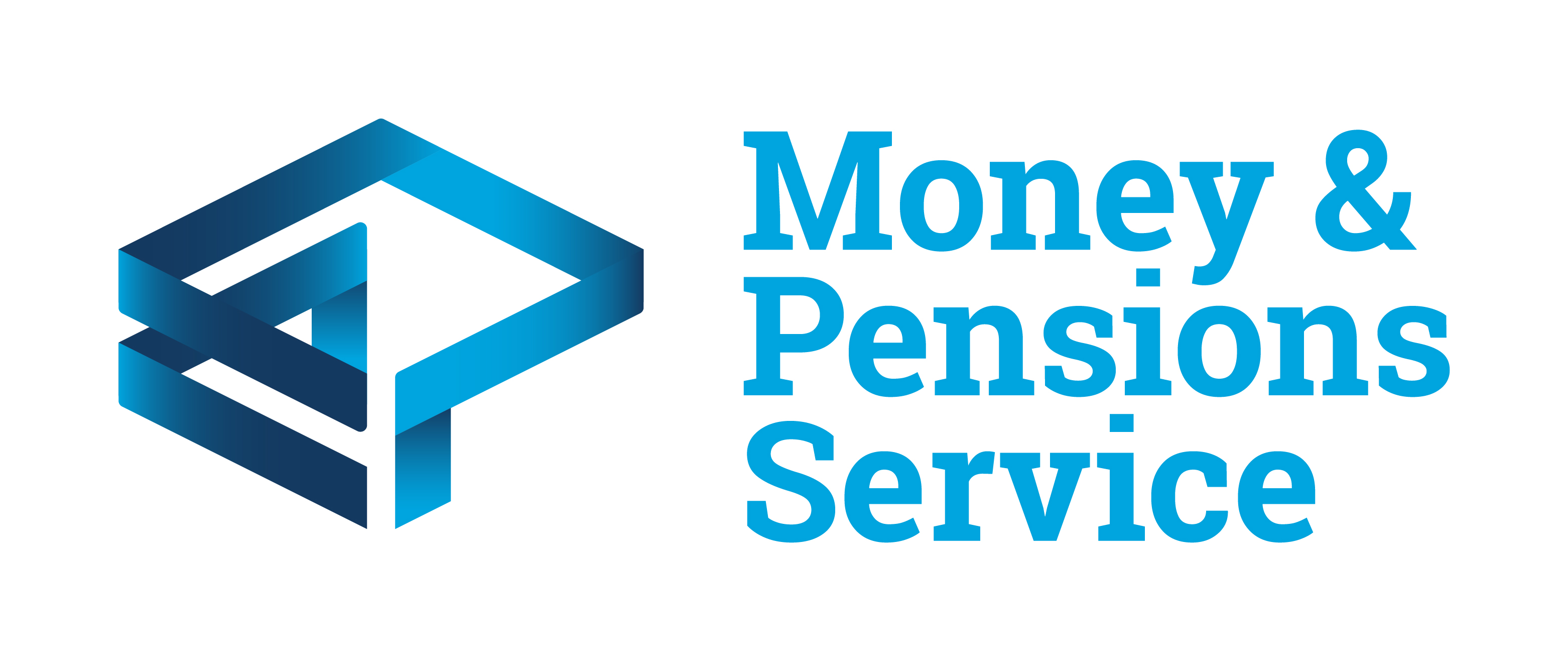 There is a strong relationship between Financial Wellbeing Indicators & Mental Health Wellbeing
74% of people who experience a mental health problem struggle to keep up with bills and payments

25% of people who experience a mental health problem are likely to be in problem debt

91% of people who are struggling with their mental health avoid talking about money, often because they feel embarrassed, guilt or shame

Given the known links between mental health and money, we recommend normalising conversations about money to reduce these feelings




Adult FW Survey 2022 MaPS
The Facts (2019) Money and Mental Health Policy Institue
6
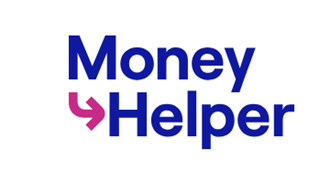 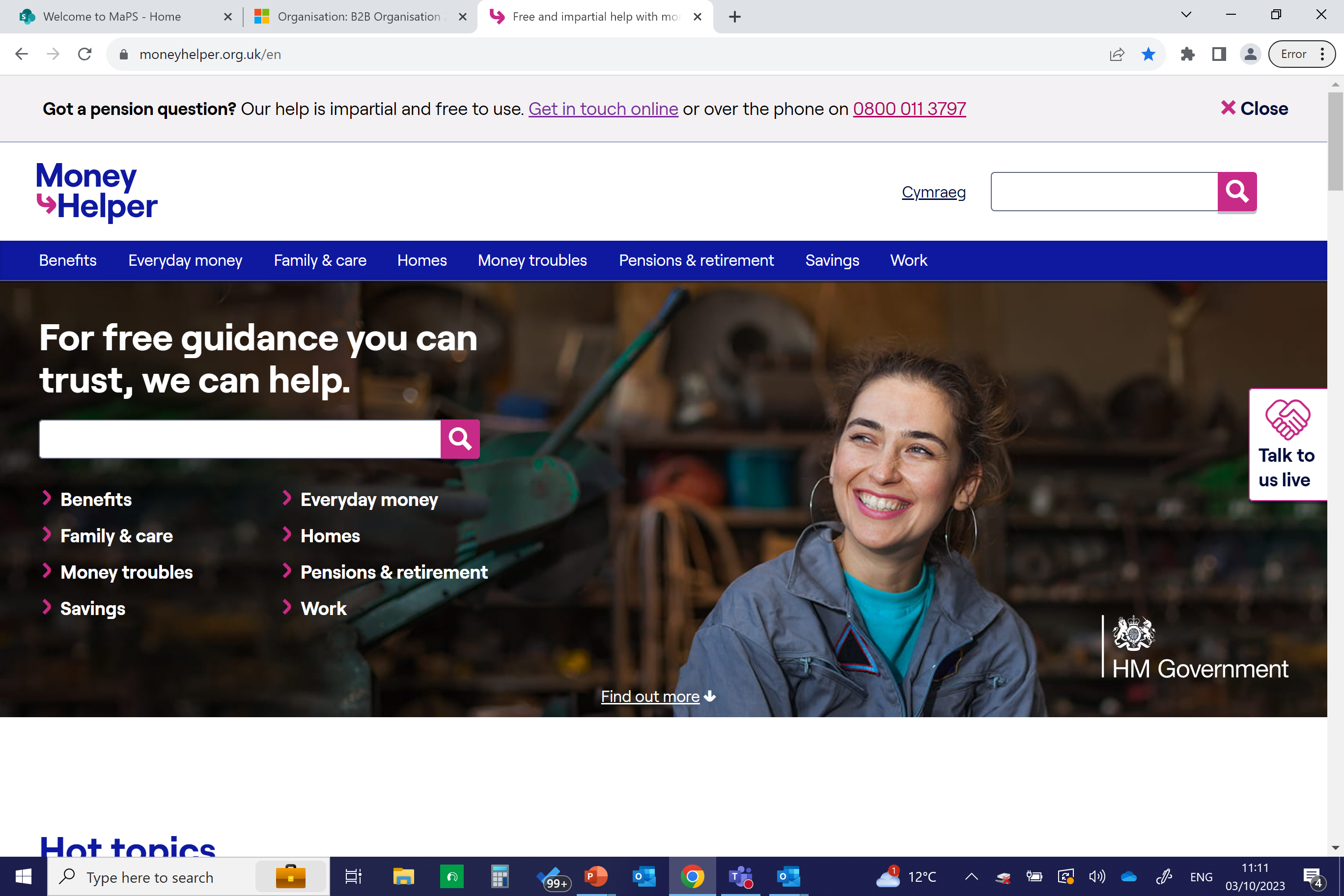 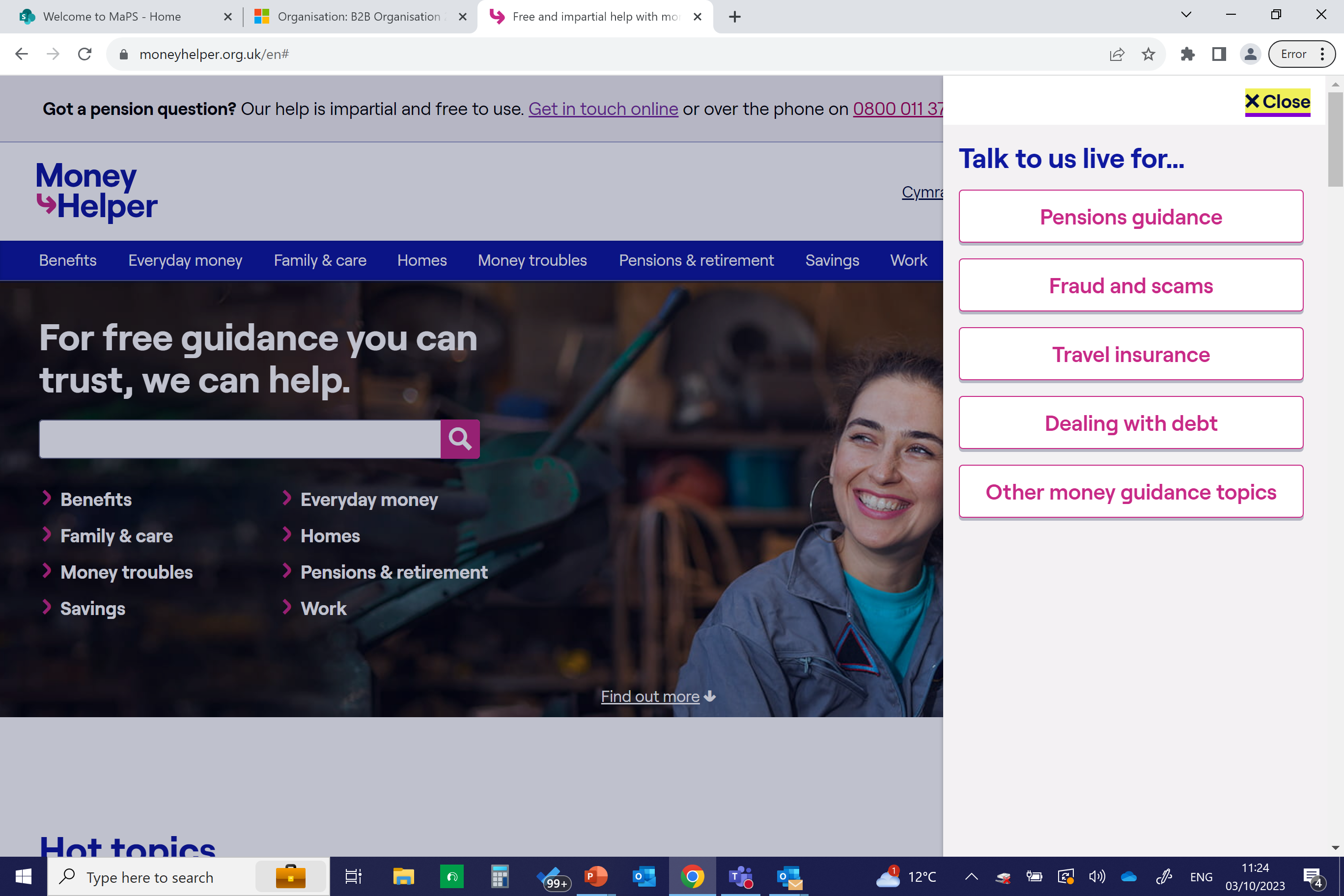 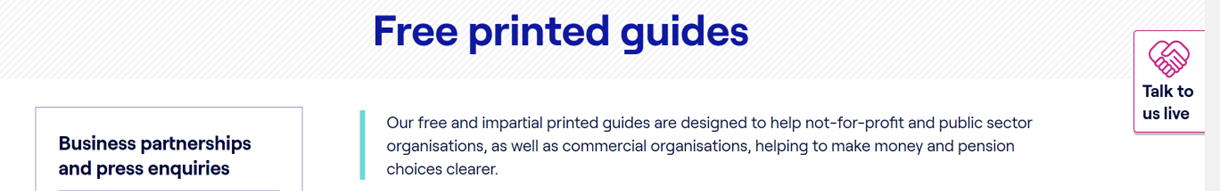 7
embed
Programme credentials
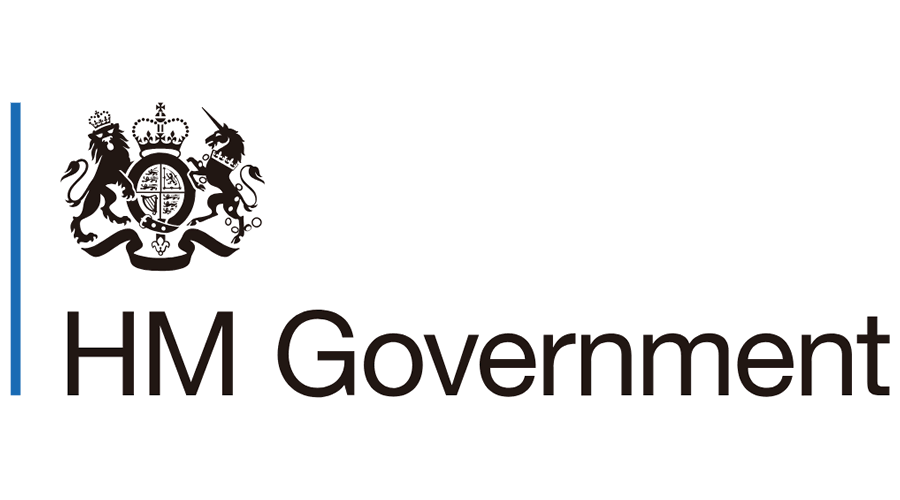 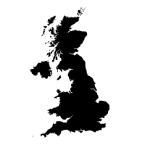 UK wide
Working with partners and in networks across England, Wales, Scotland and Northern Ireland
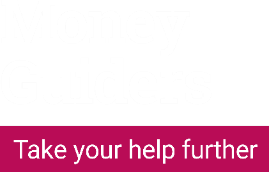 Government backed
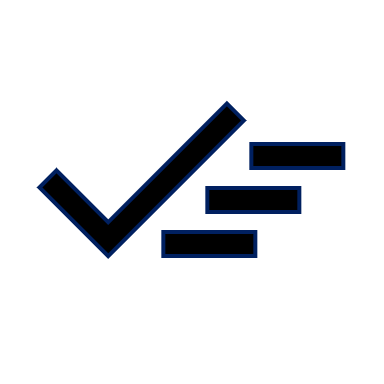 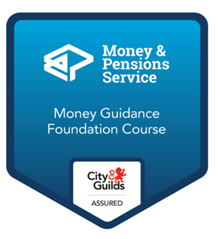 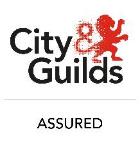 City & Guilds recognition 
Money Guidance Foundation Course
Proven to work
[Speaker Notes: Money Guiders is an ongoing programme, run by the Money & Pensions Service, an arms-length body supported by the Department for Work & Pensions 
The programme is tailored for each of the four UK countries, with separate networks for England, Wales, Scotland and Northern Ireland 
Money Guiders is proven to work over an 18-month pilot, and now has more than 5500 practitioners (and counting) 
Online training offers organisations and practitioners a City & Guild endorsed credential (a digital badge) on completion of the Foundation modules and assessment. Recognition is coming for the Technical Tiers.]
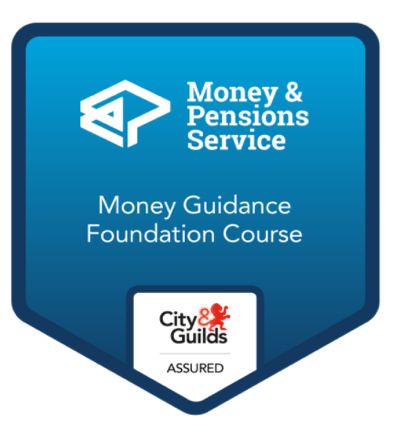 Money Guidance Competency FrameworkAvailable to download maps.org.uk/money-guiders
Foundation attributes set out the minimum level of skills and knowledge needed by anyone delivering any kind of money guidance. 

Each of the 12 technical domains is tiered, according to the level of complexity at which a practitioner works. 

All tiers can be self-identified, completely dependent on the depth and breadth of the money guidance you provide.
[Speaker Notes: The Money Guidance Competency Framework sets out the core competencies every Money Guider needs so they can provide a safe, quality service for their service users. 

It is designed for anyone who provides any type of money guidance whatever their sector or job role.]
Programme features
Our Money Guiders programme is free to use by any organisation, team or practitioner giving money guidance, rather than regulated financial or debt advice.
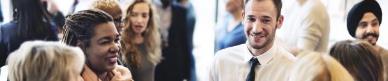 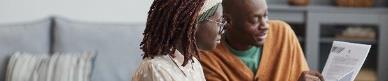 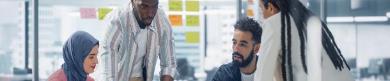 Framework and standards
Learning opportunities through:
Ongoing support
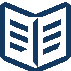 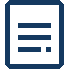 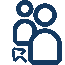 Competency Framework Setting out the skills, qualities and knowledge needed to give impartial money guidance in the non-regulated space.
Professional recognitionGiving you the option to be assessed to gain City & Guilds credentials (digital badges).





Practitioner training E-learning modules based on the Framework, complementing any existing training and protecting practitioner wellbeing.
20 hours of learning available with more modules on their way
Networks and Communities   Supportive networks in each of the UK’s four nations, turning knowledge into frontline practice.
Over 100 events per year UK-wide + Free resources to support you in delivering money guidance

Management resources   Covering onboarding and inductions, along with dedicated resources and a digital dashboard to oversee team progress.
Regular communications      Keeping you up to date on programme developments.
Always improving    Listening and learning from programme partners to keep on enhancing Money Guiders for you.
Guest Speaker:Edel Browne PeacePlus Fermanagh and Omagh District Council
FERMANAGH & OMAGH PEACEPLUSLOCAL COMMUNITY ACTION PLANPROPOSALS
Omagh forum for rural associations Thursday 19 October 2023
KEY FACTS
Budget: €5,671,195		Participants: 5671

Applications submitted by: 5pm 14 December 2023

PEACEPLUS Action Plans will support community led and designed projects which:

Develop cross-community local assets, services and projects
Deliver cross-community led solutions to tackle priorities that matter most to local people
Develop cross-community local interventions offering opportunity for social and community integration
Themes
Community Regeneration and Transformation
 Enhancement to Existing Community Spaces/Halls Programme
Outdoor Recreational Capital Scheme
Capital Youth Programme
Thriving and Peaceful Communities
Activity Plan to complement each of the capital programmes
Capacity Building and Volunteer Training Programme
Connecting Communities through Well-being 
Exploring our Local Heritage
PEACE Focussed Youth Programme
Protecting our Environment
Themes (continued)
Celebrating Cultures and Diversity

Exploration of Our Cultural Roots through Music

I Want you to know about Me

Healthy Relationships

Language Support Programme
MEANINGFUL AND PURPOSEFUL CONTACT
THE ACTION PLAN MUST SUPPORT MEANINGFUL, PURPOSEFUL AND SUSTAINED CONTACT BETWEEN PEOPLE OF DIFFERENT COMMUNITIES.

Contact should be worthwhile and have a function

Be of sufficient intensity to ensure a transformative experience
Single event – conference, workshop
Multiple event – tournaments, courses

Different communities relates to persons of different religious belief, ethnic or racial group.  Initiatives should evidence commitment to tackling real and complex issues, such as racism and sectarianism, which prevent the benefits of a united and shared community being realised.
ESTIMATED TIMEFRAME
Closing Date – 14 December 2023.
Assessment SEUPB – May 2024
Letter of Offer – June 2024
Final Development - September 2024
Programme Activity commencement – September 2024 onwards
Omagh Healthy Living’s vision is:
‘A healthy Omagh & District’
Its mission is:
‘To improve the health of all residents of Omagh and district through leadership and collaboration to address the risk factors and health inequalities that contribute significantly to chronic disease.’
Introduction to the Team
Alaine Ward
Monitoring & Finance Officer
Tiernach Mahon 
Project Coordinator
Kerrie Grugan
Social Prescriber
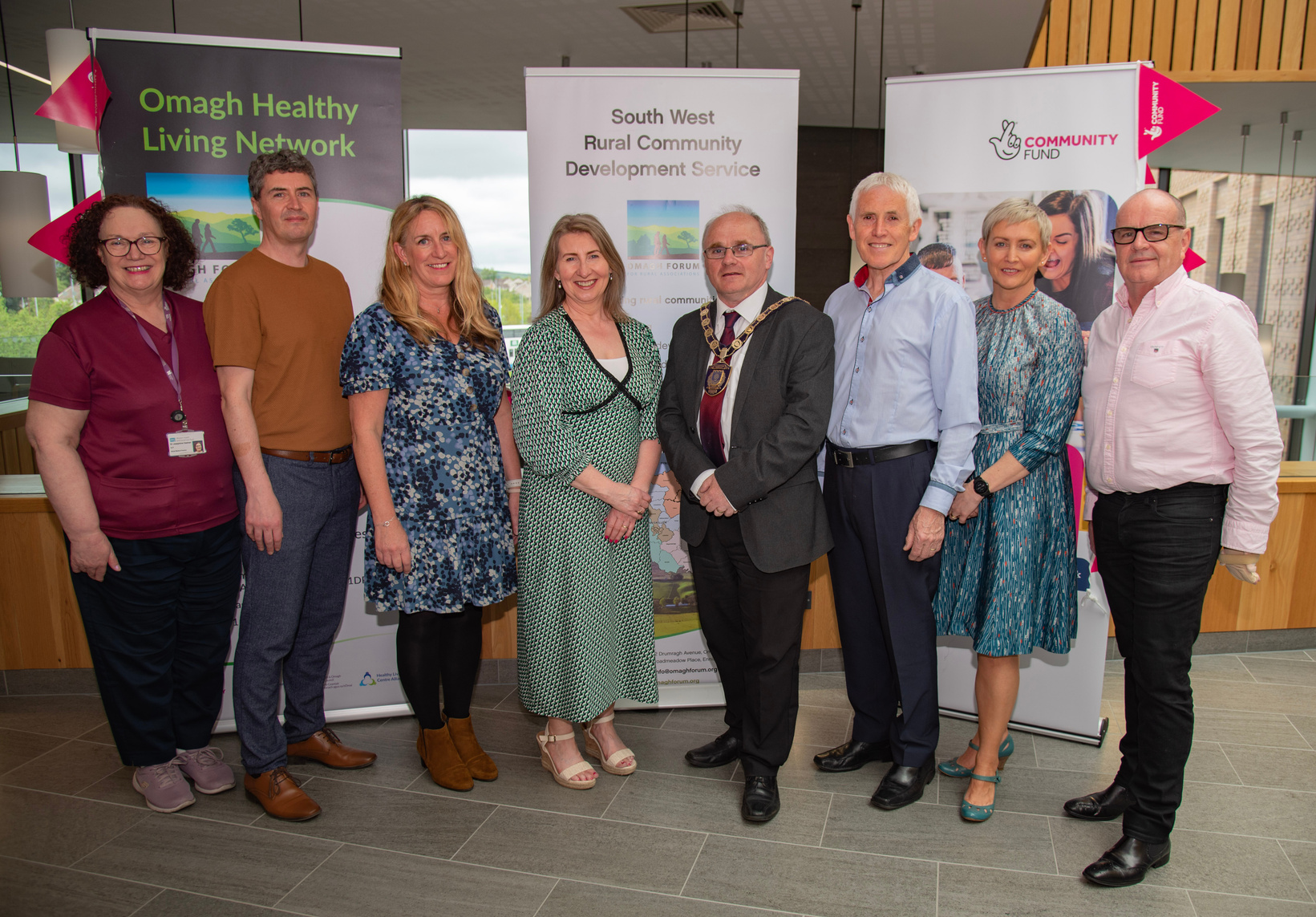 Omagh Healthy Living Network Launch...
Omagh Healthy Living Network received a funding boost thanks to a grant of  £499,595 from The National Lottery Community Fund.
Launch of Omagh Healthy Living Network on Wednesday 24th May at 2.45pm at Omagh Hospital and Primary Care Complex
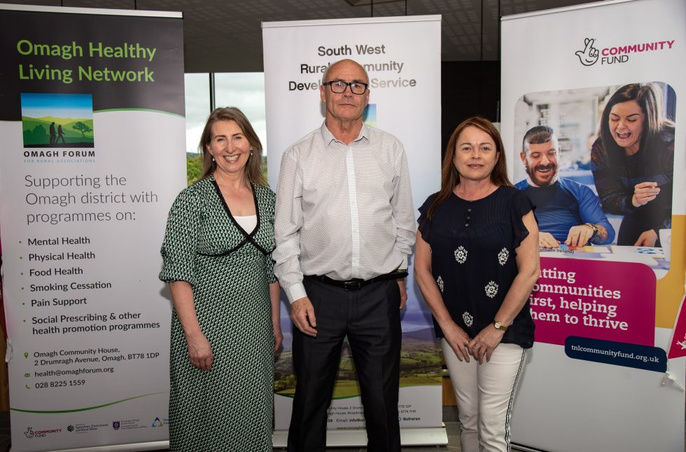 Omagh Healthy Living Network will deliver of a range of health promotion programmes across the rural and urban areas of Omagh as well as the roll out of Social Prescribing. 
    - Supporting the Omagh District with programmes on; Mental  
       Health, Physical Health, Food Health, Smoking Cessation, Pain   
       Management and Social Prescribing.
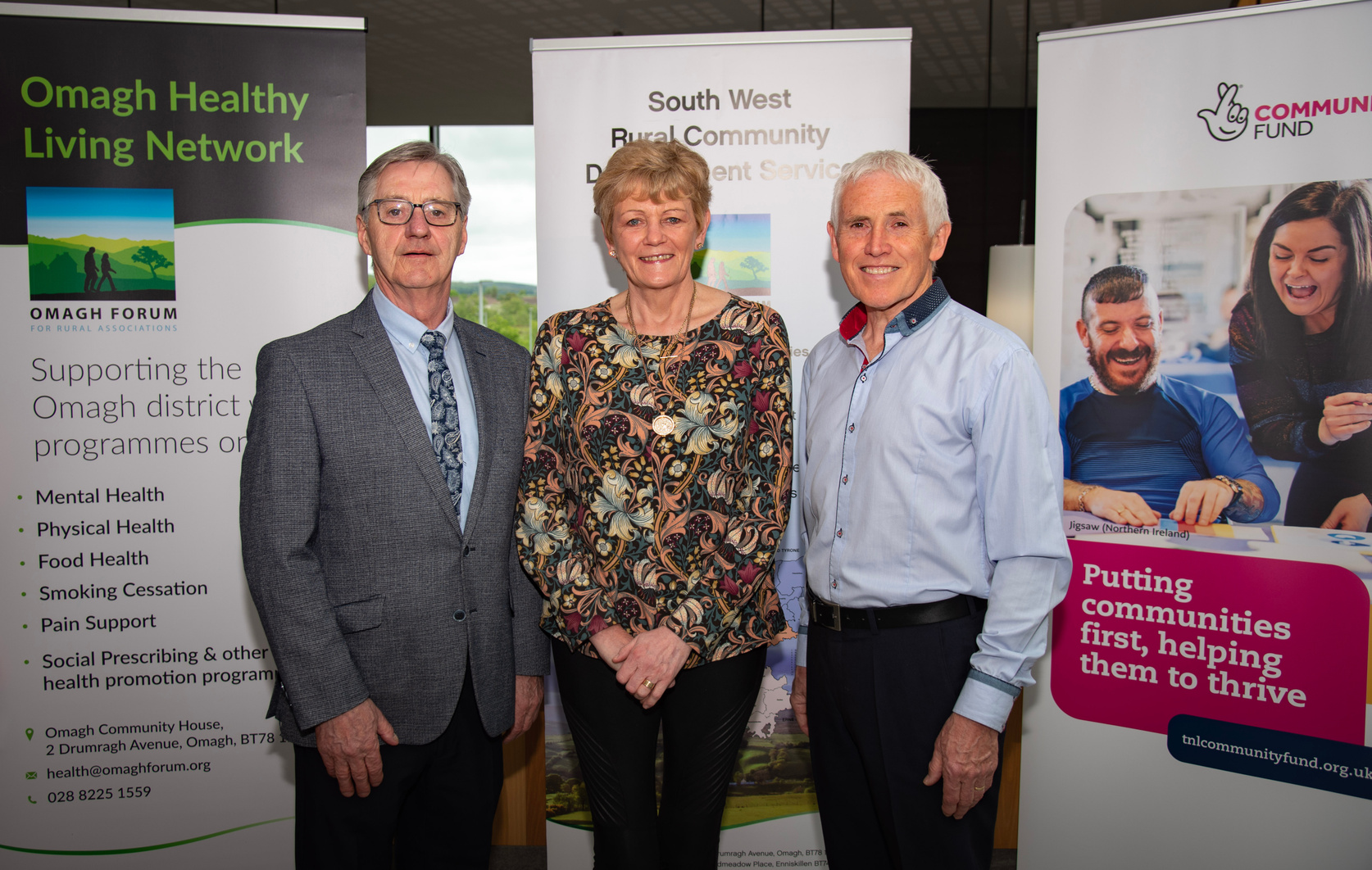 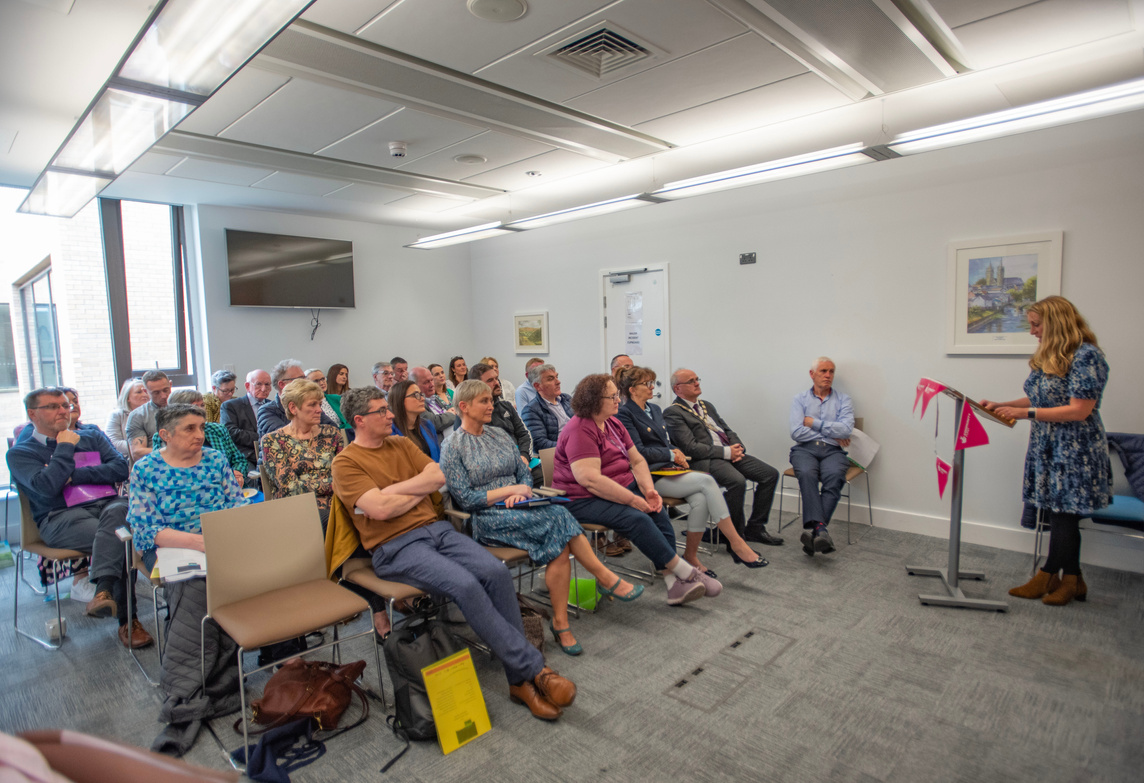 Where are we now....
What is Social Prescribing...
‘a means of connecting people to a range of non-clinical services and support in the community to improve their health 
and well-being.’
Social 
Prescribing.....
Signposting
A directory of services
Activities to fill someone’s time now and then
is not just
is not just
Physical
Activity
Diet & 
Nutrition
Housing 
Support
Social
Support
Mental
Health
Debt and 
Benefits Advise
Employability
Support
Volunteer
Support
Gambling
Addiction
Substance
Abuse
‘Better Physically, Better Emotionally, Better Connected’
Social prescribing - How will it work........
‘Addressing Health in a Holistic Way!’
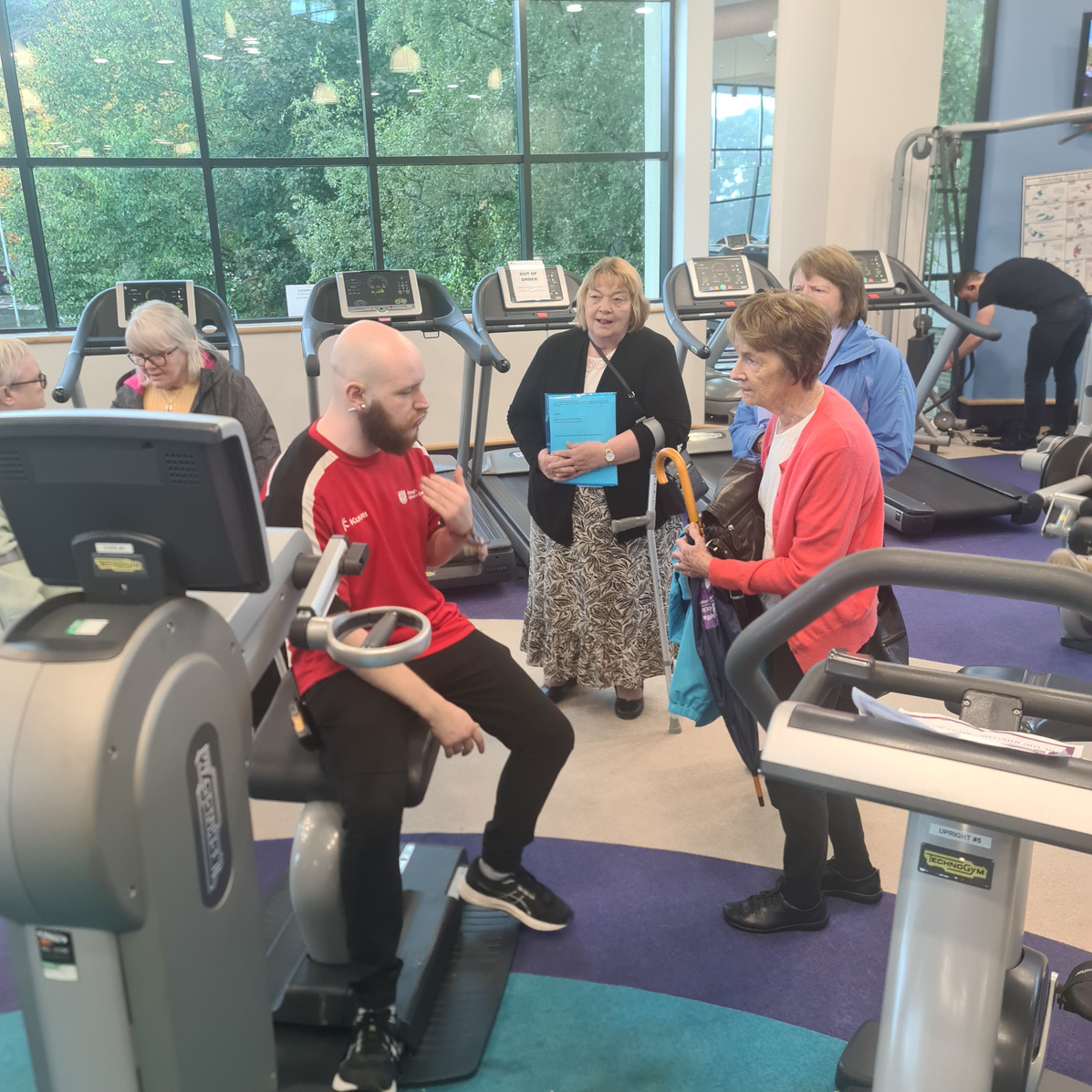 Links to Wellbeing Programme
‘Links to Wellbeing’ is a two years project funded by NHS Charities Together and aims to support individuals waiting for orthopaedic surgery to maximise their physical, mental and emotional wellbeing in preparation for surgery.

13 Participants - Link to Wellbeing 8 Week Programme with Western Health and Social Care Trust (WHSCT) at Omagh Leisure Complex
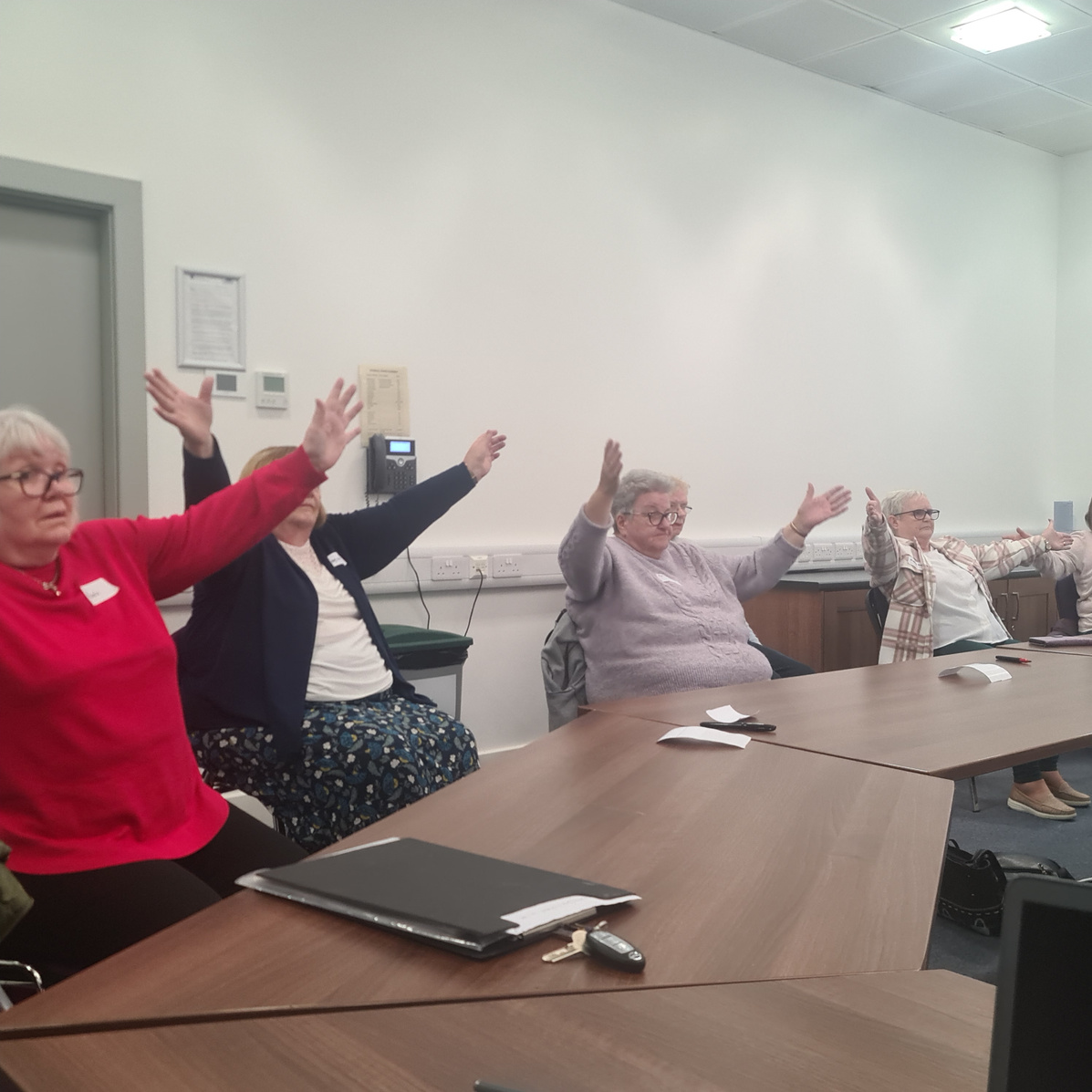 What next....
Health & Wellbeing Programmes
Transform your trolley
Pain Support 
Smoking Cessation
Cost of living 
Meeting Primary Care representatives - GPs, Practice Managers, South West GP Federation
Ongoing meetings with C&V Sector, FODC, WHSCT, Housing
‘Health is made at home,
Hospitals are for repairs!’
Nigel Crisp, former chief executive of the NHS

Building a healthy and health-creating society.
Thank you!
Connect with us.
028 8225 1559
health@omaghforum.org
Omagh Healthy Living
Omagh Community House, 2 Drumragh Avenue, 
Omagh BT78 1DP
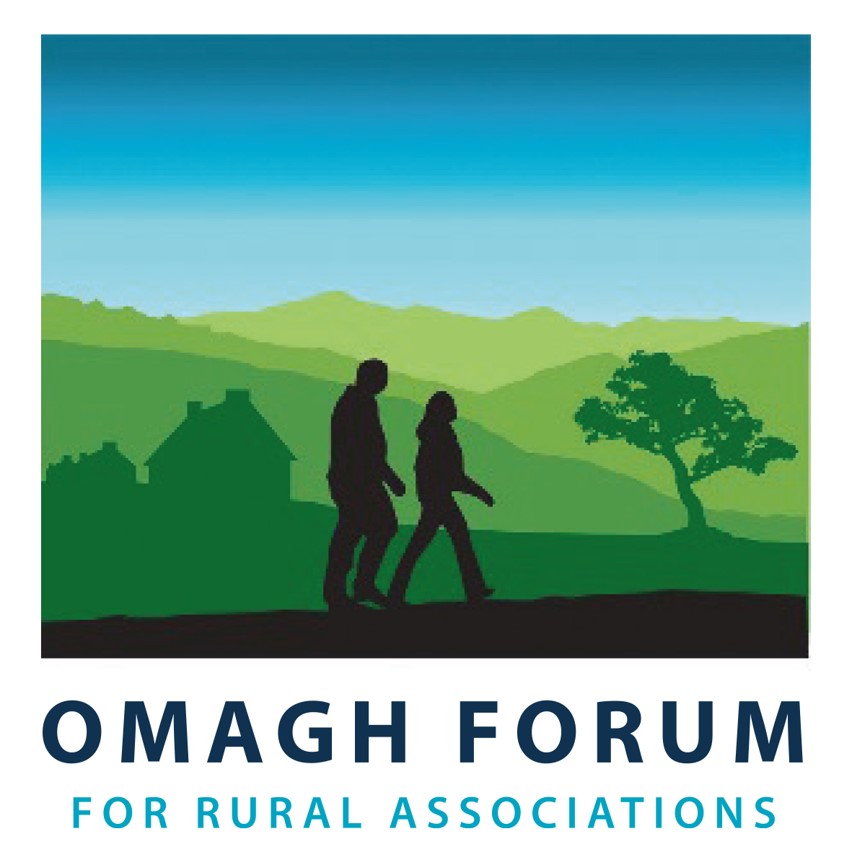 Any Other Business
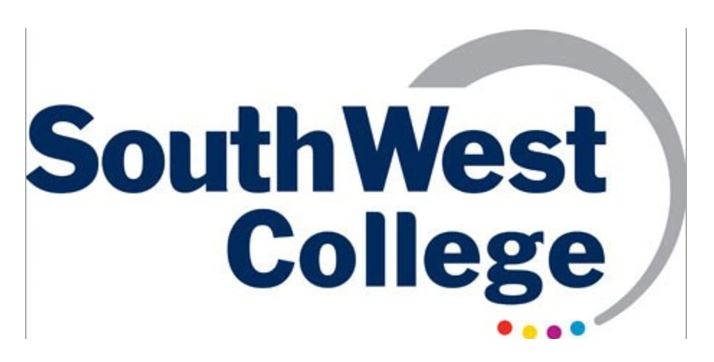 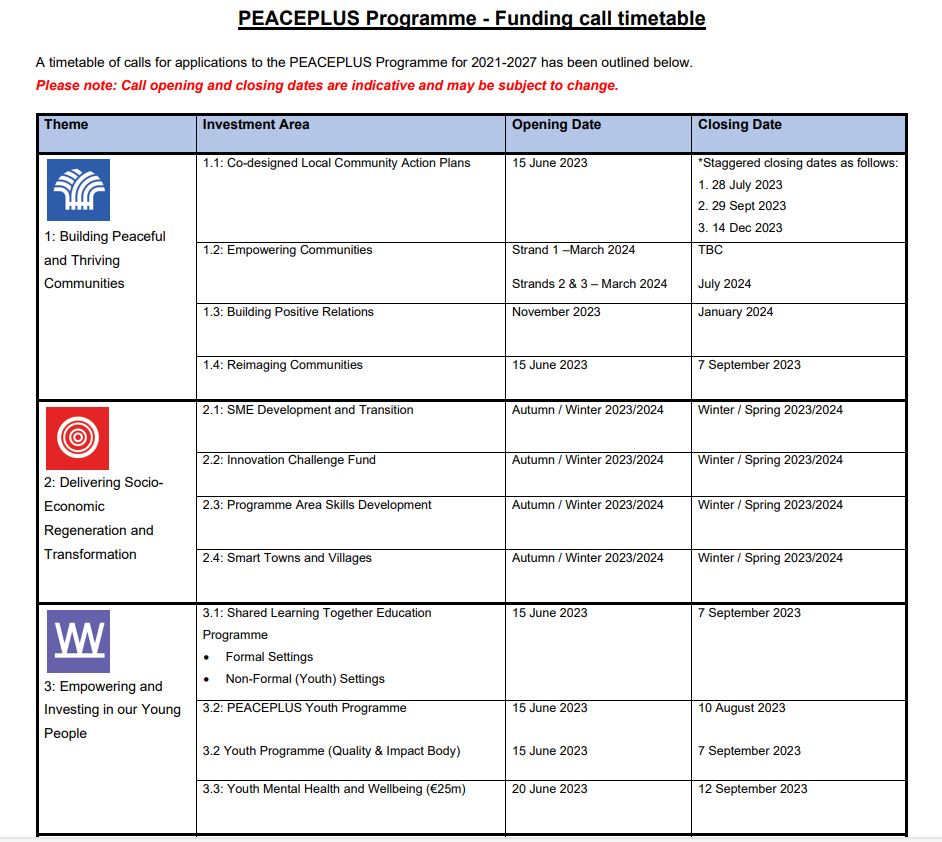 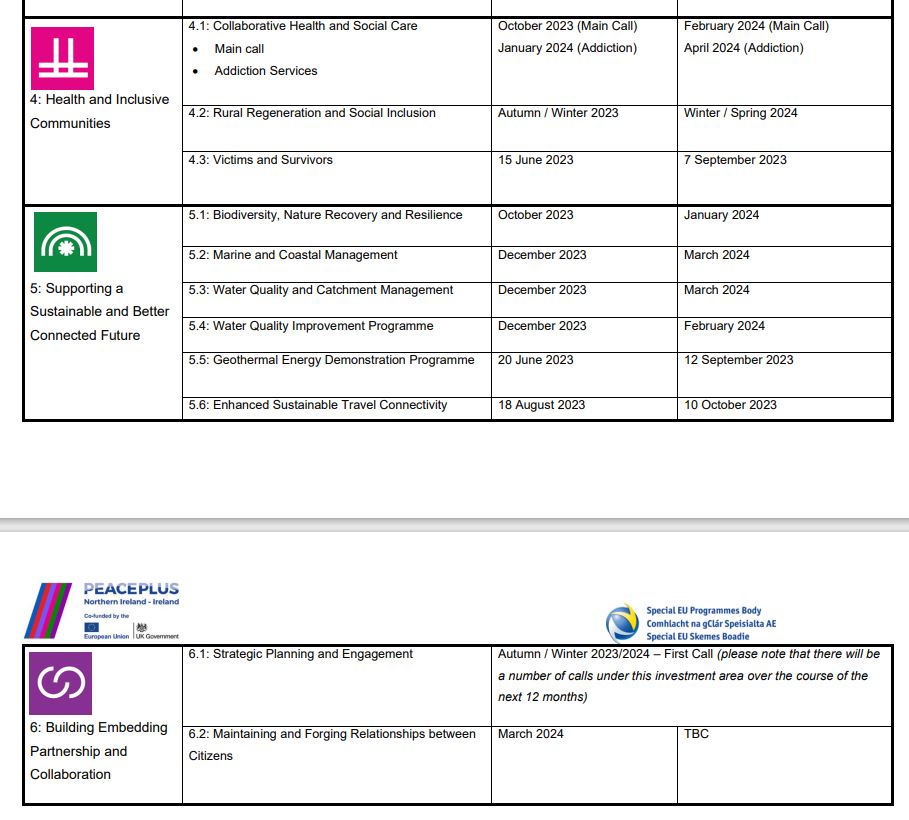 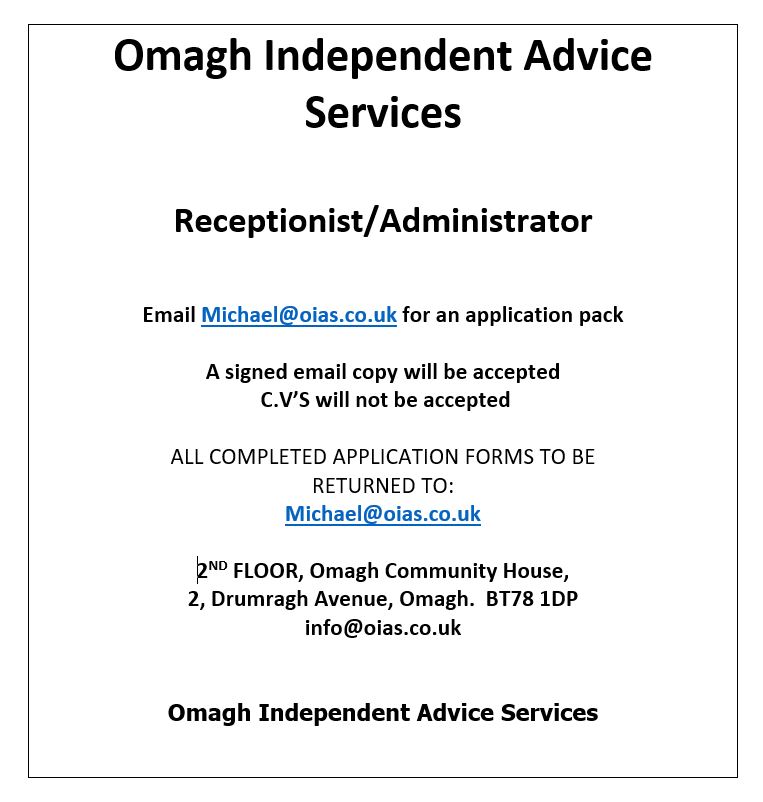 Job Opening
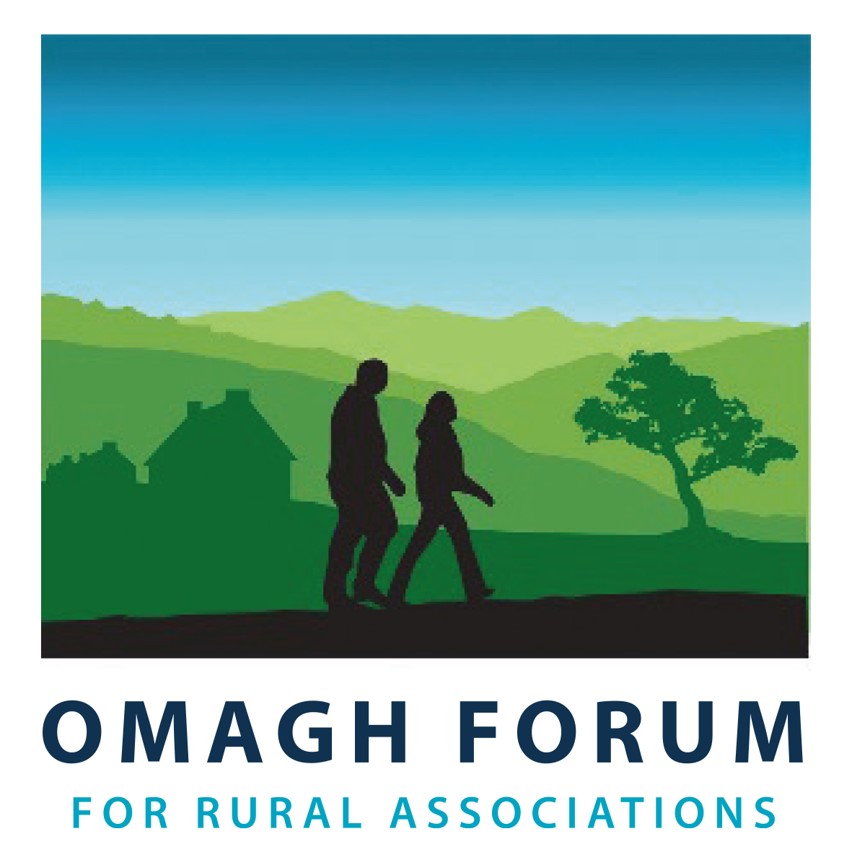 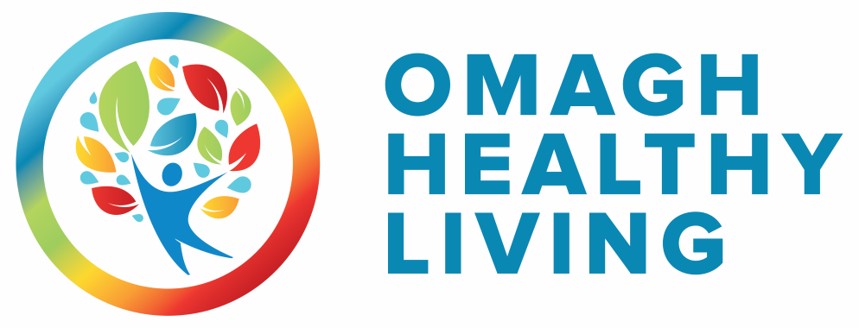 Thank you to everyone who attended and again to Mountfield Community Association for hosting our AGM.  

Please relax, have a look around and chat while enjoying the light refreshments.